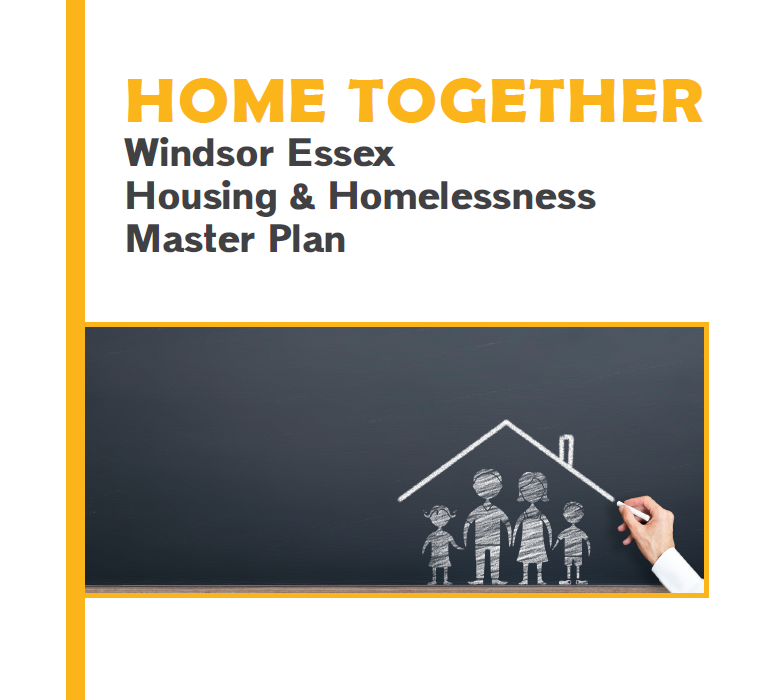 ONBOARDING & 
CASE MANAGEMENT
Windsor-Essex’s Strategy and 
Best Practice Development
Presented by: 
Myles Soulliere
Coordinator, Housing Administration
Agenda – 
Our HIFIS journey & how we planned to board
How we actually onboard
How we use Case Management 
Challenges, Questions and Answers
Open discussion and best practice development
Our HIFIS Journey: where we started
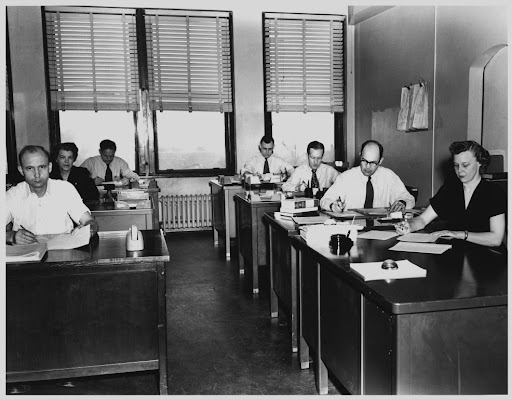 Our HIFIS Journey: where we are heading
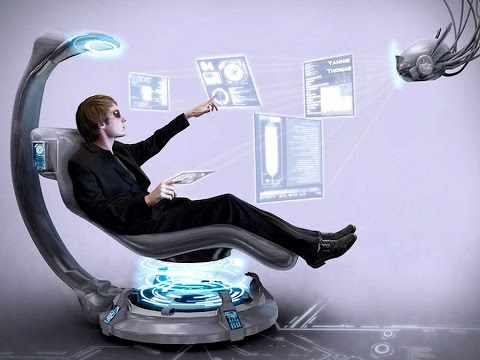 Initial Service Provider Meetings

Research, research, research
Content we cover
Training and onboarding planning
How we planned to onboard
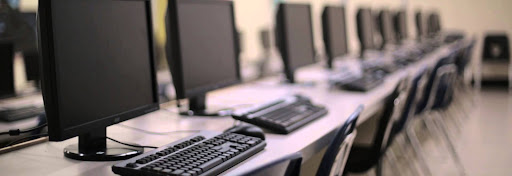 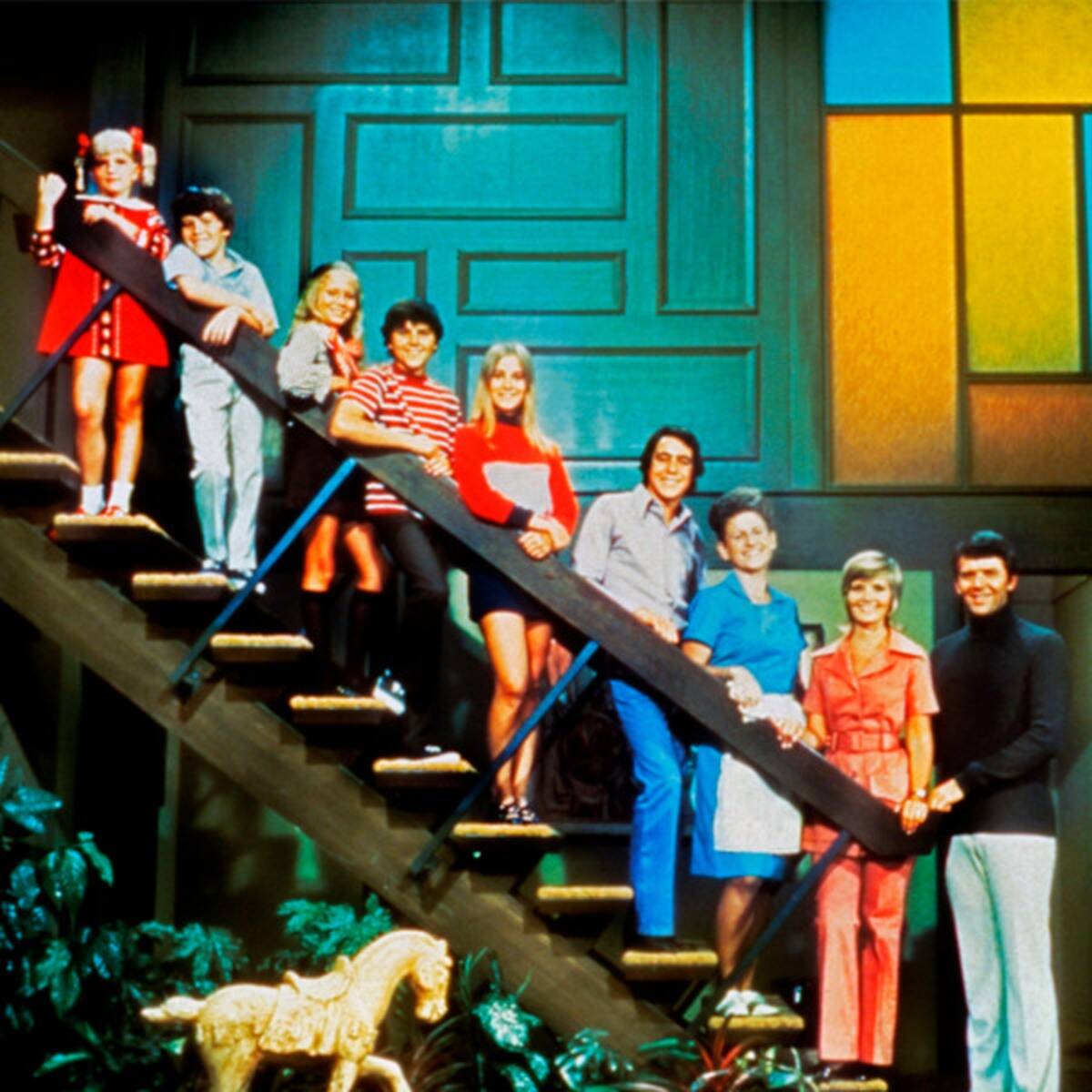 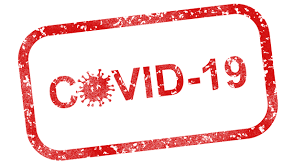 How we actually onboard
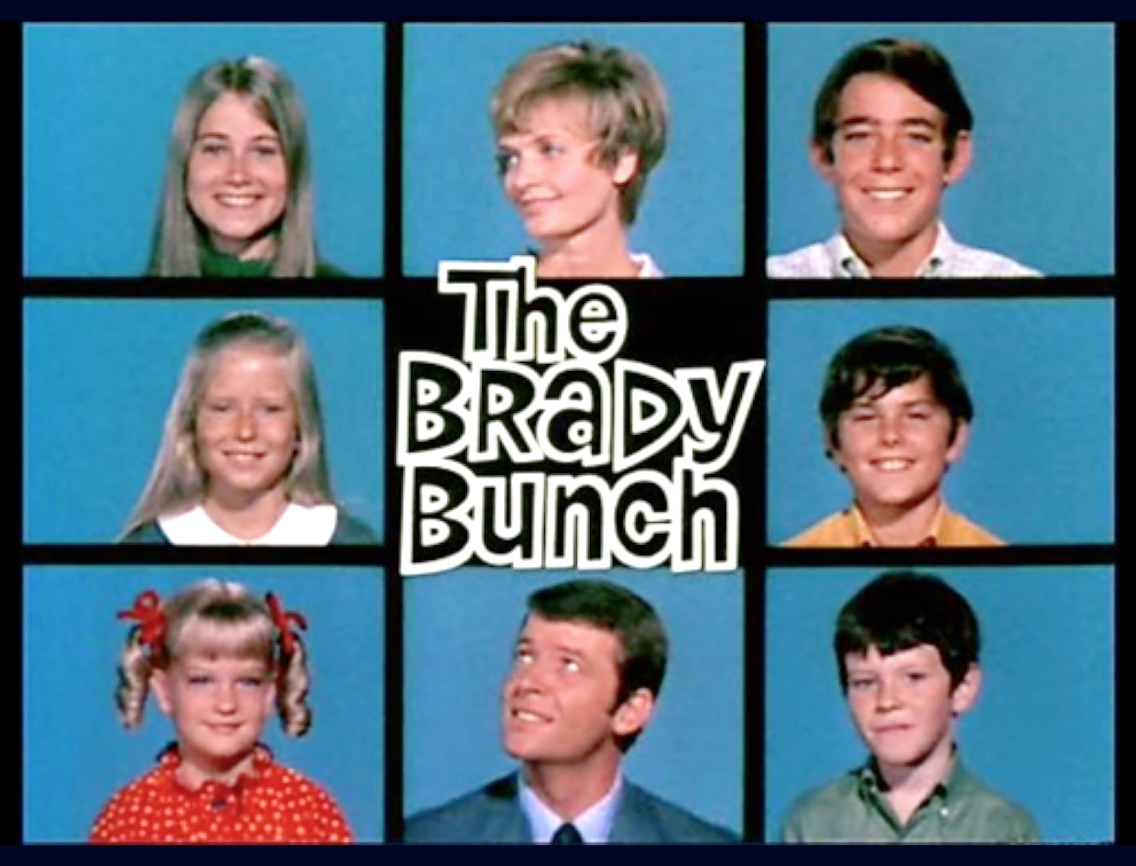 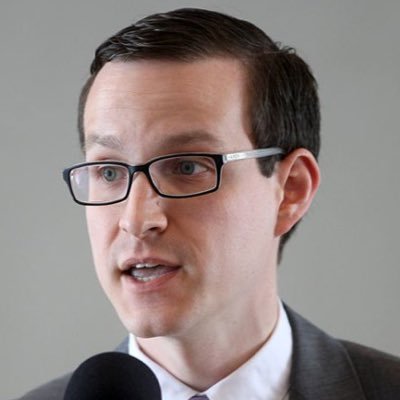 Case Management and Us
5 distinct cases created
           Housing Case – Funded
           Housing Case – Non Funded
           Shelter Case
            Youth Case
           Supportive Housing
Sharing of Case Notes
Demo Case
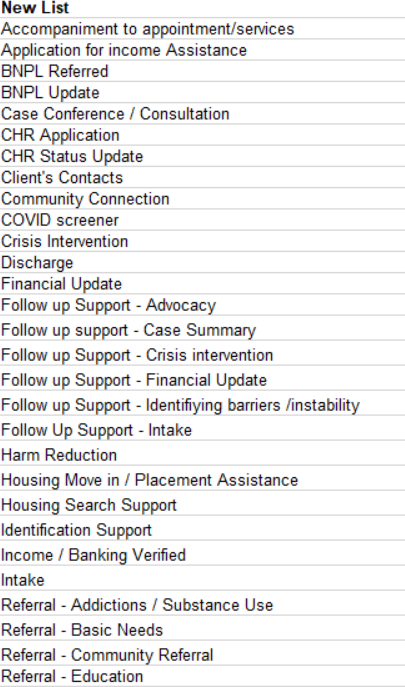 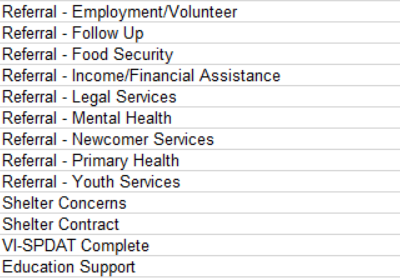 Challenges, Questions & Answers 
Reporting! 
Complexities of funding 
“Case Viewer” rights
Q & A
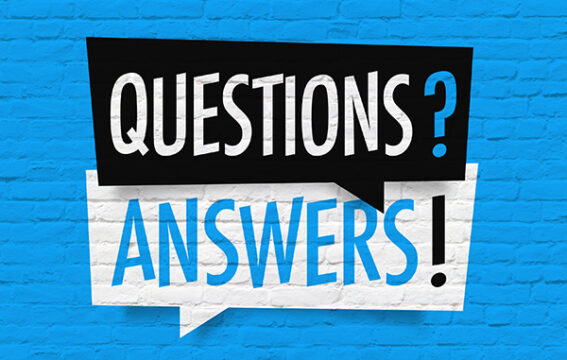 Best Practice Development…
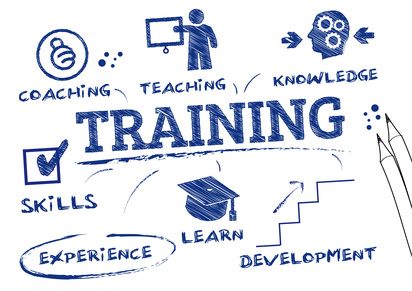 Best Practice Development-

Onboarding New Staff
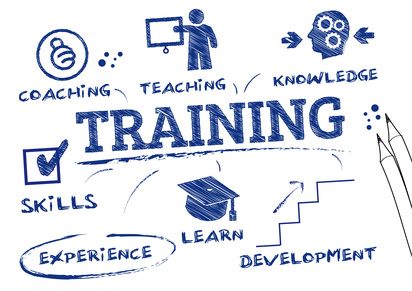 Best Practice Development-

Using Case Management
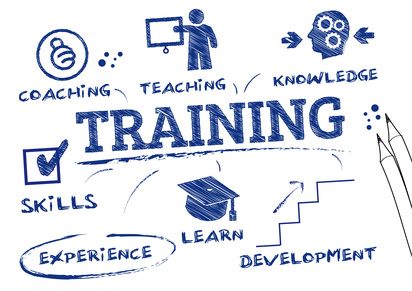 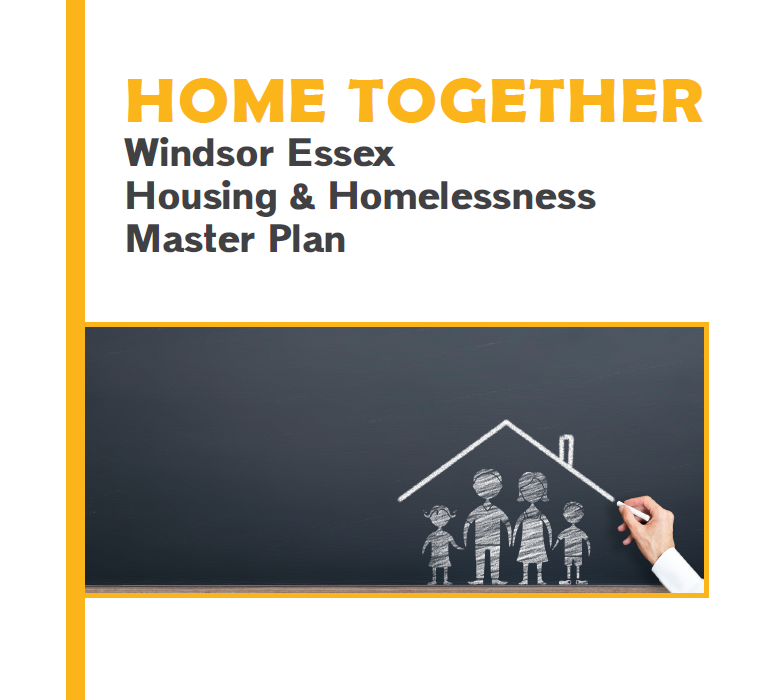 THANK YOU!
Myles Soulliere
Coordinator, Housing Administration and Development
E: mLsoulliere@citywindsor.ca